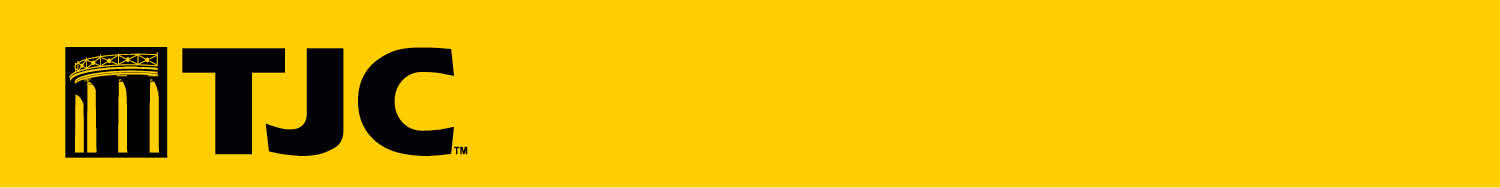 Title Slide
Presented by: John Smith
Supreme Wizard
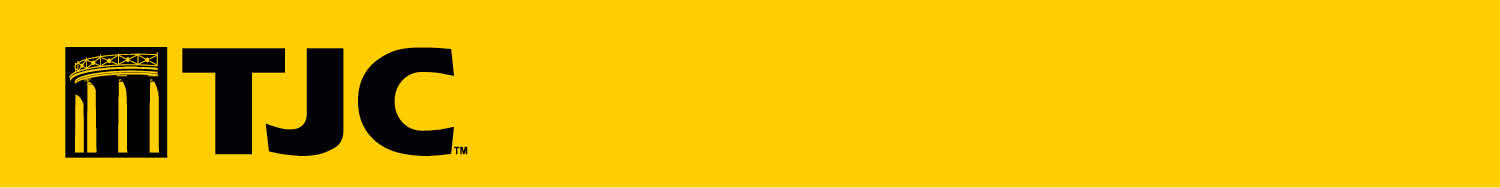 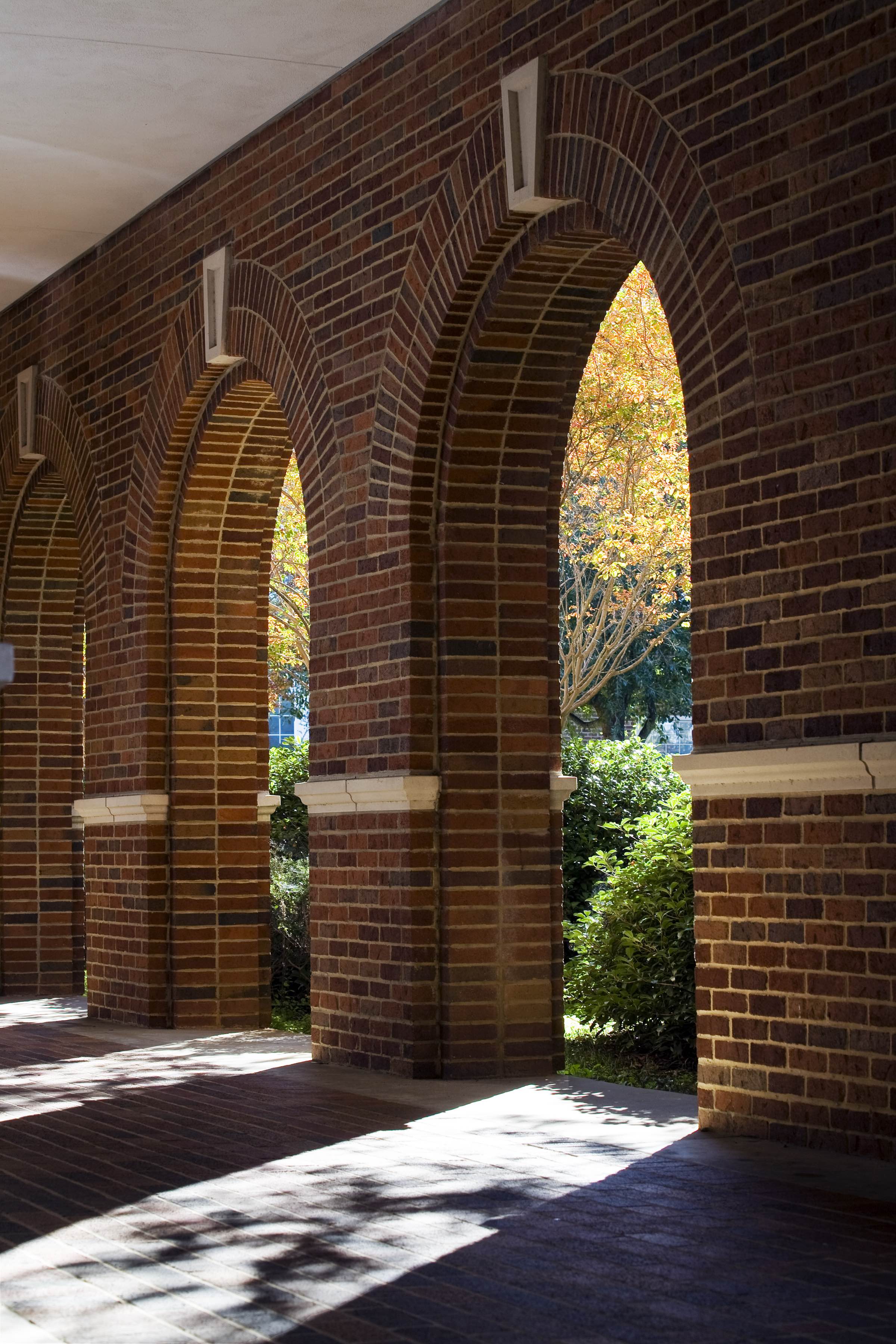 Title Slide
Presented by: John Smith
Supreme Wizard    February 12, 2020
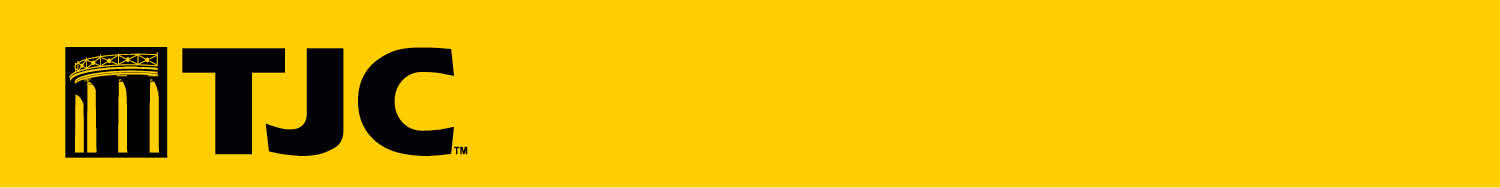 Major headline statement seton two lines here
First level bullet treatment here
First level bullet treatment and here
First level bullet treatment here
Second level bullet treatment
Second level bullet treatment
Third level bullet treatment
Third level bullet treatment
Sample Presentation HeadlineREPRESENTATIVE SUBHEAD TO SUPPORT SUBJECT